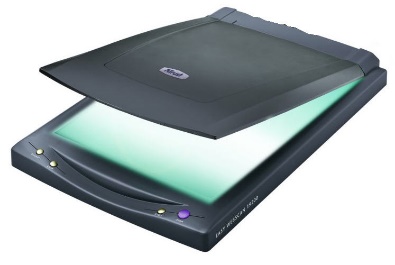 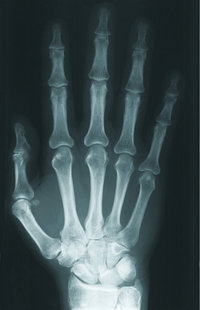 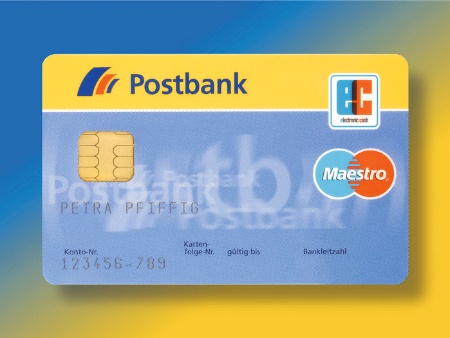 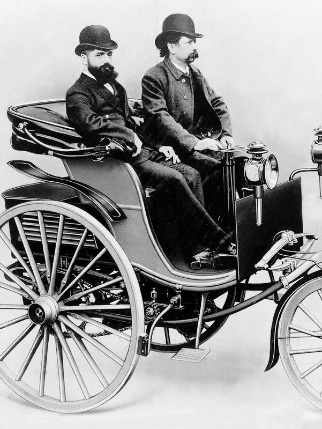 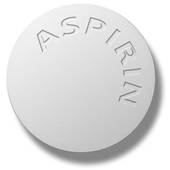 WICHTIGE ERFINDUNGEN
(Arbeitsblatt)
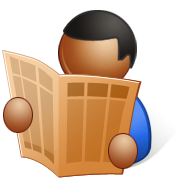 Der Scanner
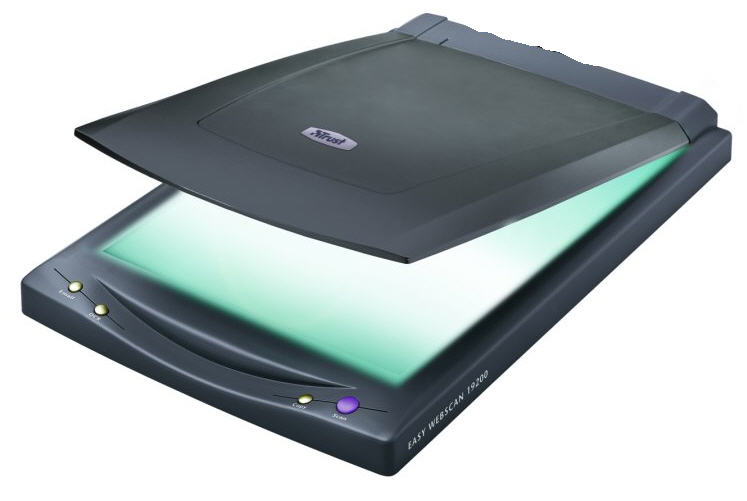 Die Aspirintablette
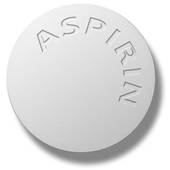 Das Röntgenbild
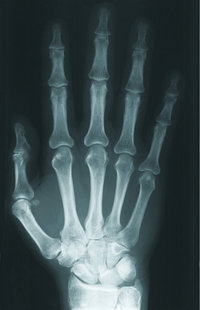 Das Auto
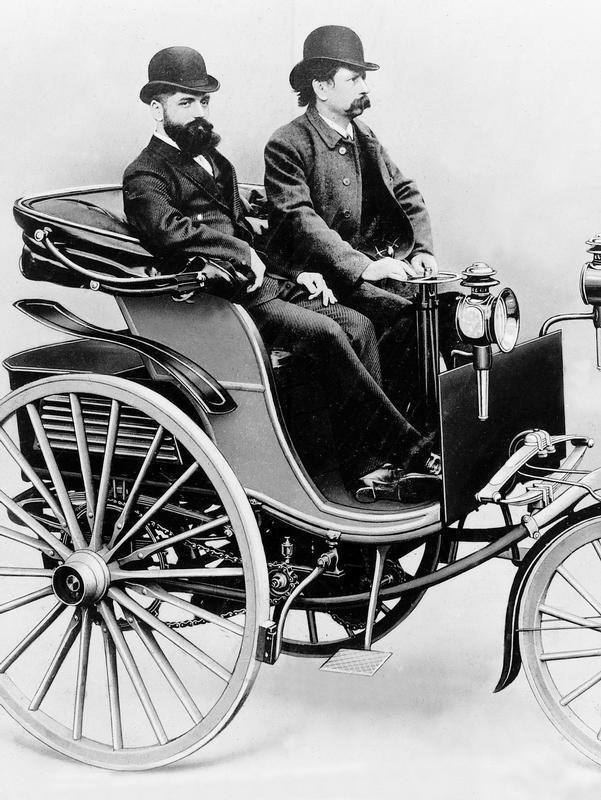 Die Chipkarte
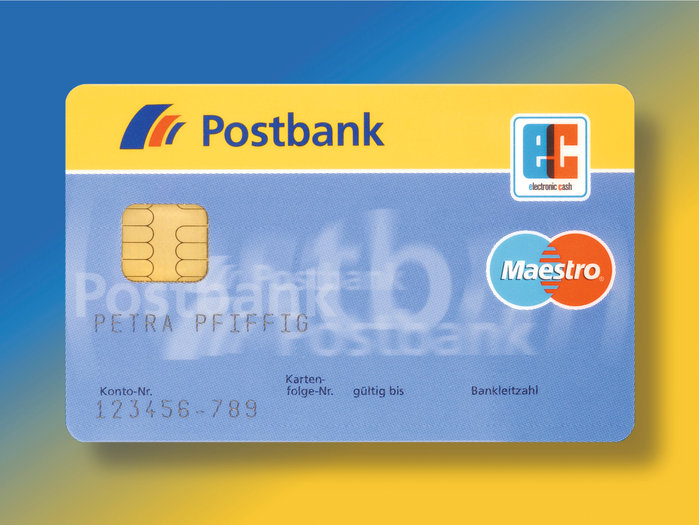 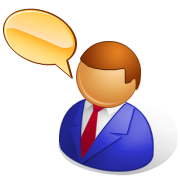 Wer hat was erfunden? Assoziiere!
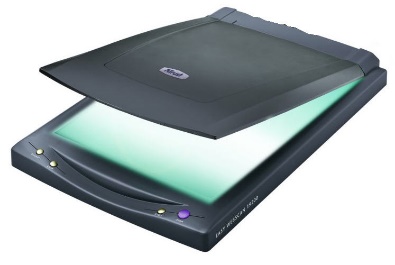 Jürgen Dethloff (Ingenieur) und Helmut Gröttrup (Ingenieur)

Felix Hoffmann (Apotheker)

Rudolf Hell (Ingenieur)

Gottlieb Daimler (Ingenieur) und Carl Benz (Ingenieur)

Wilhelm C. Röntgen (Physiker)
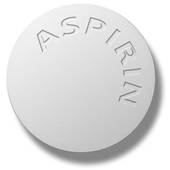 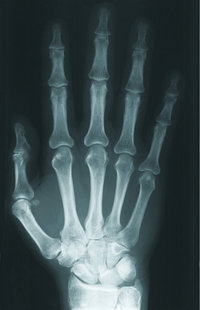 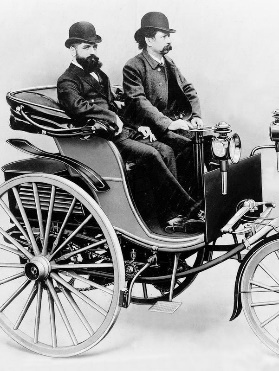 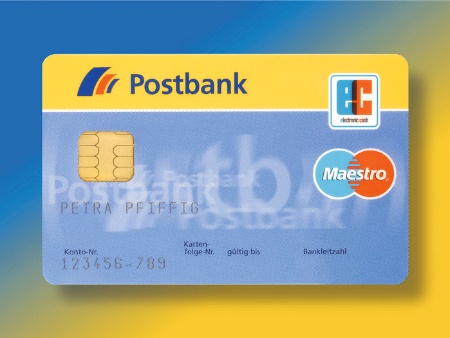 Kannst du folgende Erfindungen definieren?
Assoziiere!
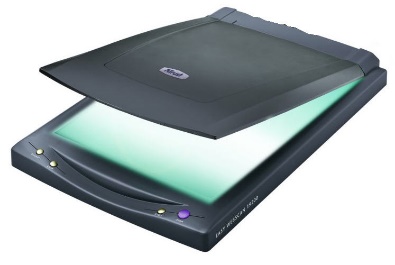 ist rund und weiß
kann Bilder und Texte einlesen
hat vier Räder
wirkt bei Kopfschmerzen und Fieber
hat einen Motor
ist eine Plastikkarte mit integriertem Schaltkreis
zeigt dem Arzt, wenn ein Knochen gebrochen ist
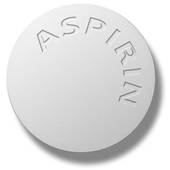 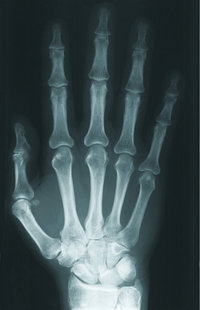 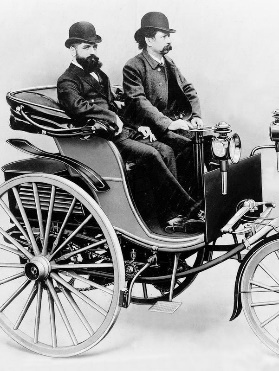 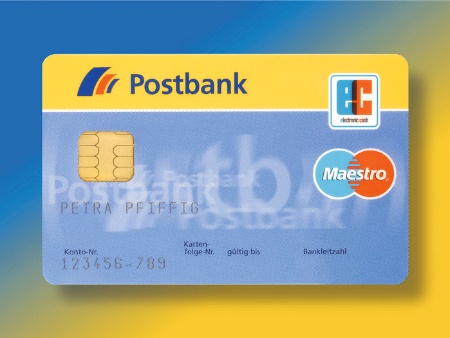 Stelle jetzt jede Erfindung vor!
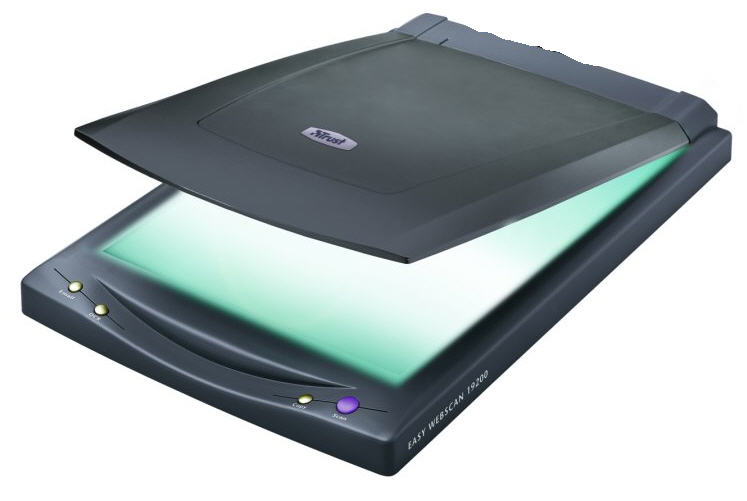  Die Ingenieure Jürgen Dethloff und Helmut Gröttrup
haben 1951 den Scanner erfunden.
 Ein Scanner kann Bilder und Texte einlesen.
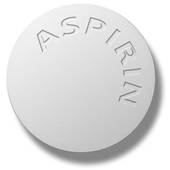  Der Apotheker Felix Hoffmann hat 1897 die Aspirintablette erfunden.
Eine Aspirintablette ist rund und klein.
Eine Aspirintablette wirkt bei Kopfschmerzen und Fieber.
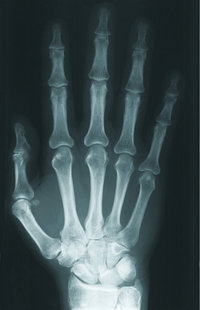  Der Physiker Wilhelm C. Röntgen hat 1895 das Röntgenbild erfunden.
 Ein Röntgenbild zeigt dem Arzt, wenn ein Knochen gebrochen ist.
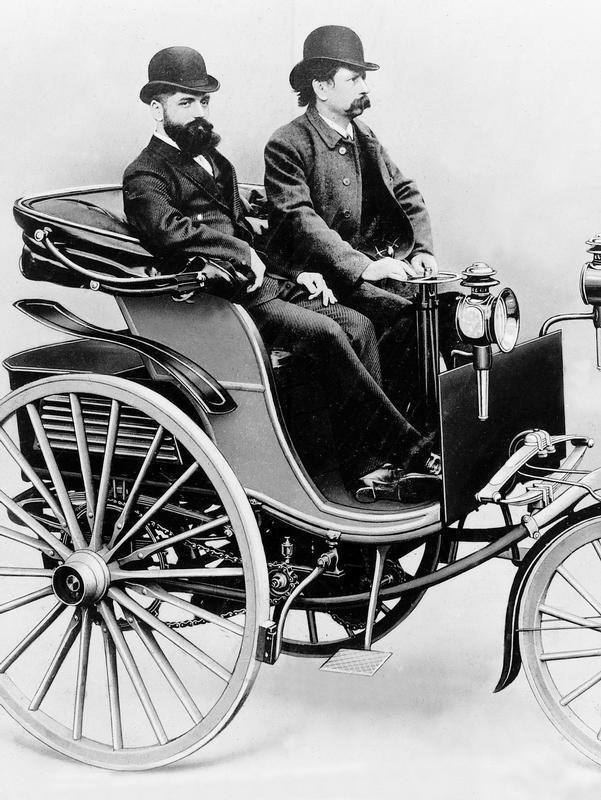  Die Ingenieure Gottlieb Daimler und Carl Benz
haben 1886 das Auto erfunden.
 Ein Auto hat vier Räder und einen Motor.
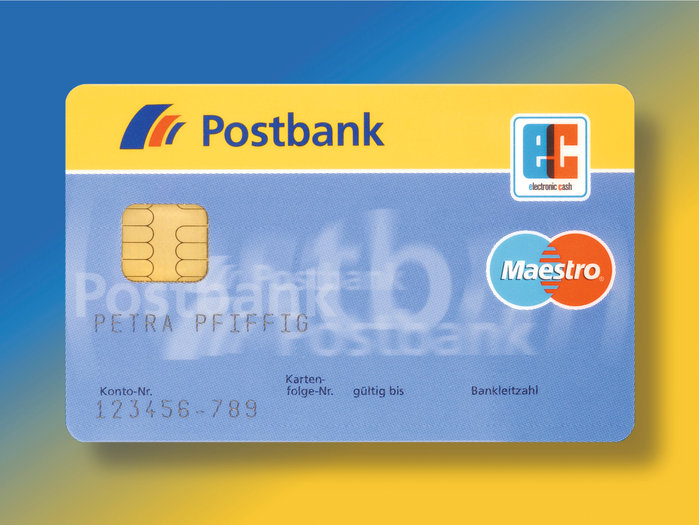  Der Ingenieur Rudolf Hell hat 1969 die Chipkarte erfunden.
 Eine Chipkarte ist eine Plastikkarte mit integriertem Schaltkreis.
Welche Erfindung ist wichtig für dich? Warum?
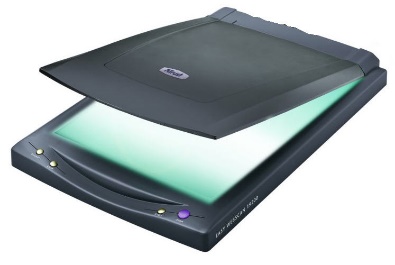 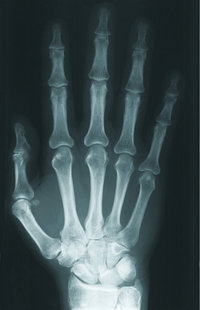 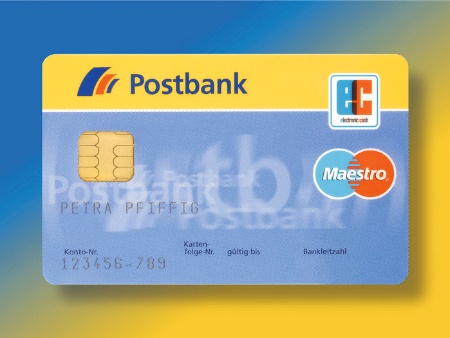 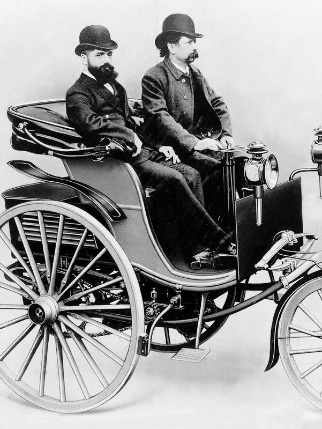 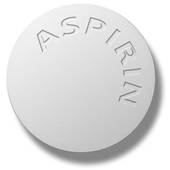 Hör gut zu!
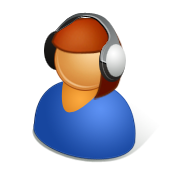 Von welchen Erfindungen
sprechen die Personen?
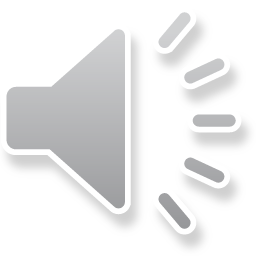 Die Aspirintablette
Röntgen
Das Internet
Der Computer
Der Fernseher
Das Auto
Die Airbags
Warum sind diese Erfindungen wichtig? (Finde Argumente!)
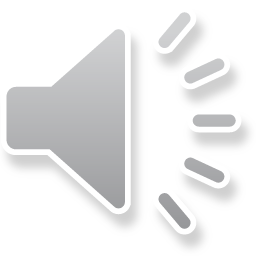 Die Aspirintablette
…
Röntgen
Das Internet
Der Computer
Der Fernseher
Das Auto
Die Airbags
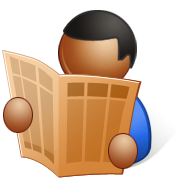 Welcher Begriff passt nicht zu den anderen?
Streiche durch!
Aspirin		Medikamente		Röntgen		Arzt		Computer
Fernseher	Computer		Smartphone 		Aspirin		Scanner
Internet	Auto			Fahrrad		Motorrad	Zug
Handy		Röntgen		Internet		Laptop		Smartphone
Information	Kopfschmerzen	Fieber			Krankheit	Grippe
Hör gut zu!
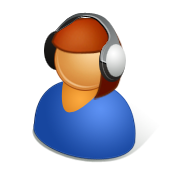 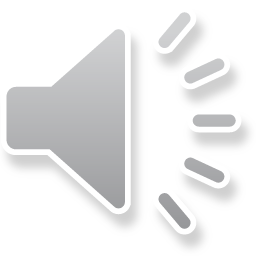 Hör gut zu und antworte!
…………………………………………………………………
…………………………………………………………………
…………………………………………………………………
…………………………………………………………………
…………………………………………………………………
Das Auto
Das Röntgenbild
Die Aspirintablette
Das Internet
Der Airbag